CAMP SCHEDULE

  3:00-3:15 PM   Eat (After School)
	3:15 – 3:30      Attendance/Check-In
	3:30 - 3:40     Mini lecture/Introduction
	3:40 - 4:00     Skills and Individual Drills
	4:00 - 4:15      Learn Defensive Scheme
	4:15 - 4:30      Learn Offensive Scheme
	4:30 – 5:00     Team Games
	5:00                Closing Remarks

OTHER ACTIVITIES INCLUDE:

Free Throw Shooting ContestsGuest SpeakerThree-On-ThreeWeight Room Tour

T-Shirts GIVEN OUT TO:

	Most Valuable Player
	Most Improved Player
	Mr. Hustle

EACH CAMPER WILL RECEIVE A  Free T-SHIRT.
Come to Sterling Heights High School Basketball Camp from May 29th to May 30th for only $15 and be on your way to becoming the best you can be!










Online Registration Only
Basketball Camp and Basketball Camp Registration: 
Email Coach Kay at rkay@wcskids.net for a direct link

Send in electronically the $15 non-refundable reservation fee by May 29thh, 2018.
Form to fill out is available on-line.  Go to:
http://shhsbasketball.weebly.com/basketball-camp-2018.html
Sterling Heights High School 
BASKETBALL CAMP
2018
May 29th to May 30th











2017 MAC Silver Champions

THIS CAMP IS OPEN TO ALL BOYS ENTERING THE 7th, 8th, and 9th GRADES.

12901 15 Mile Rd, Sterling Heights, MI 48312

(586) 825-2700
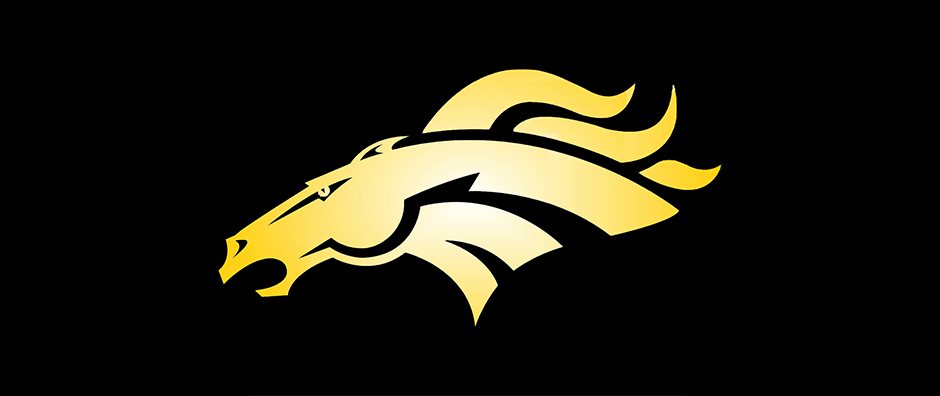 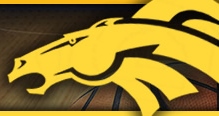 Staff and Administration

Varsity  Coach		     Ryan Kay			
Junior Varsity Coach	  Deon Woods
Athletic Director		     Jason Kluzak
Principal                         Craig Miller

CONTACT INFORMATION 
Address: 12901 15 Mile Rd, Sterling Heights, MI 48312
         
Emails and Phone Numbers:      
Coach: Mr. Kay: 
586-586-574-3250  ext. 13124
rkay@wcskids.net

Athletic Director: Mr. Kluzak:   586-698-4622 ext. 14673
JKluzak@wcskids.net
Boys’ Basketball Summer Camp 2018
Sterling Heights High School
Middle School camp: 
May 29th to 
May 30th
Camp costs $15 
Includes a T-shirt

WHEN TO SHOW UP AND WHAT TO BRING

Middle School and Underclassman camp: Students entering into 7th through 9th grade for the 2018-2019 school year

The time is from 3:30 pm to 5:00 pm but be there by 3:15 pm for check in

Campers should wear comfortable clothing (gym shorts, t-shirt, etc.), have basketball shoes with them to wear on the basketball court, and bring with them a water bottle/Gatorade drink that is highly recommended. Please note that if you choose to bring your own electronic instrument, mp3 device, IPad notebook, or other personal item, our basketball camp cannot be responsible if it is lost or damaged. 
Dinner in the cafeteria free of charge before camp begins.
ONLINE REGISTRATION ONLY 
Basketball Camp Registration:


If you have any questions or would like further information regarding the Camp, call Coach Kay at 586-574-3250 Ext. 13124 or email at rkay@wcskids.net